IBS Mijn Leefomgeving
Samenwerken
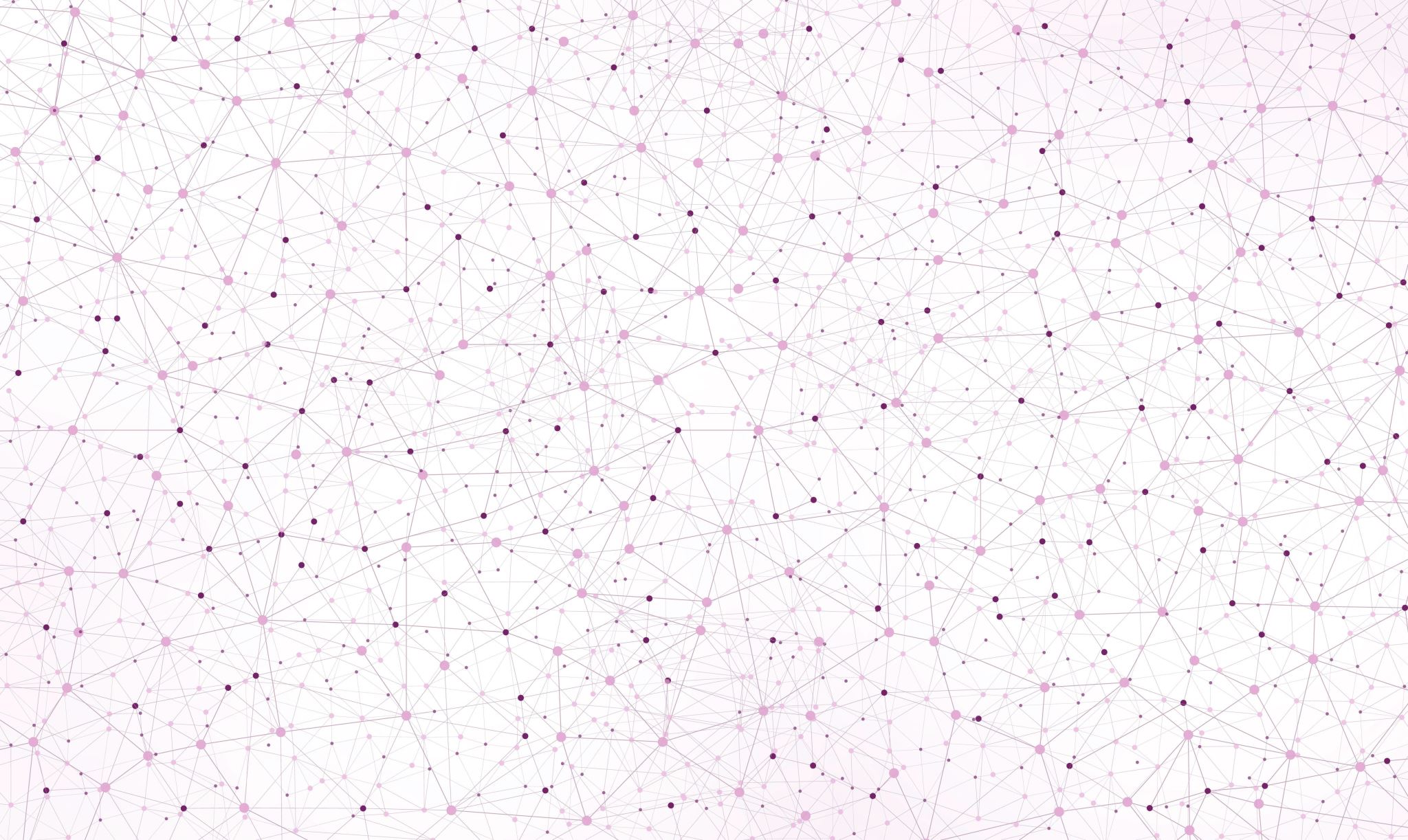 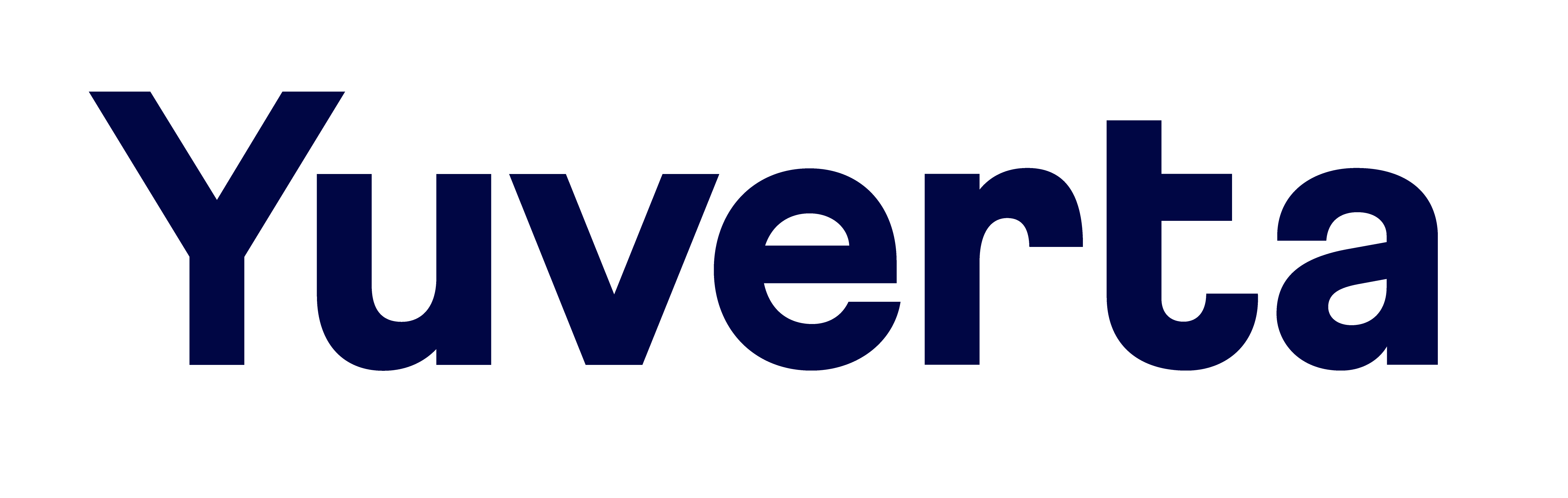 IBS ‘Mijn leefomgeving’
Leerdoelen en acties vandaag
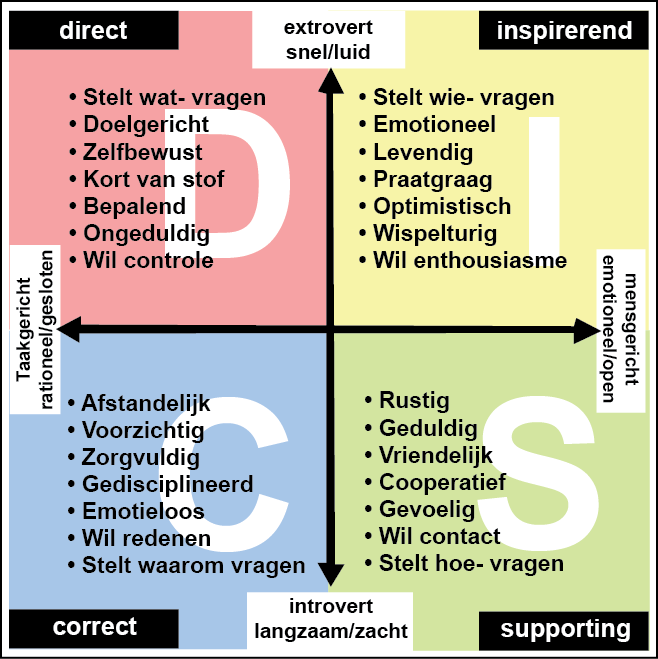 Vanuit je eigen persoonlijkheidsprofiel en die van je teamgenoten kun je komen tot een mooie taakverdeling in jullie team
PDCA-cyclus
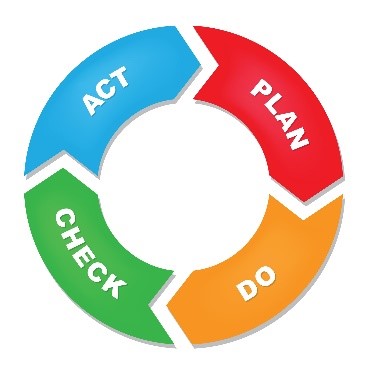 Zijn we nog op de goede weg?
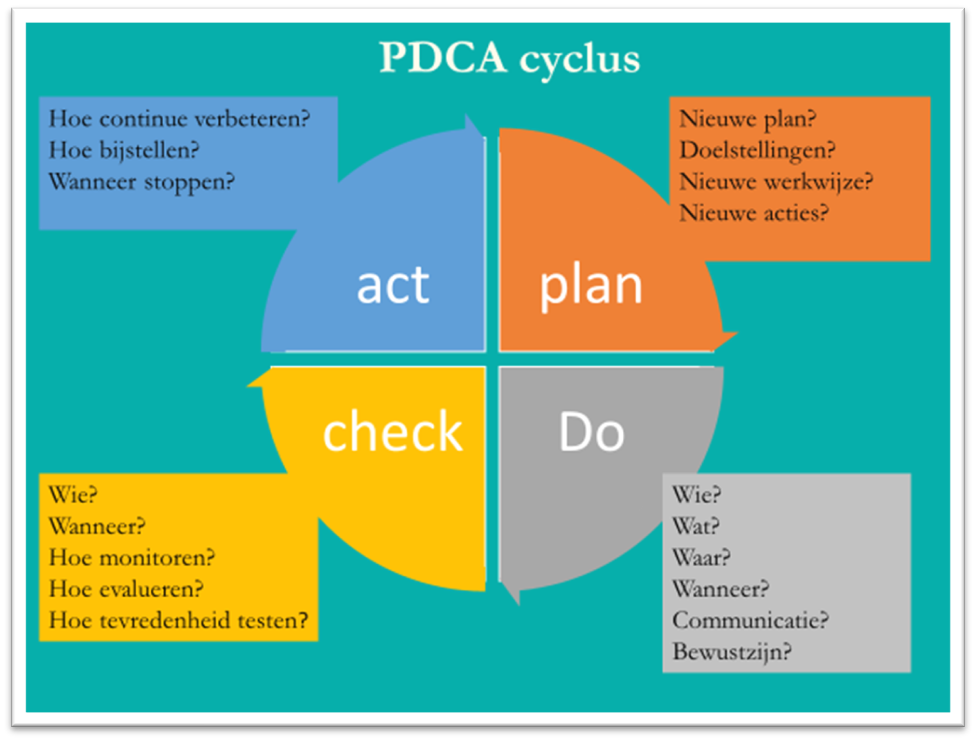 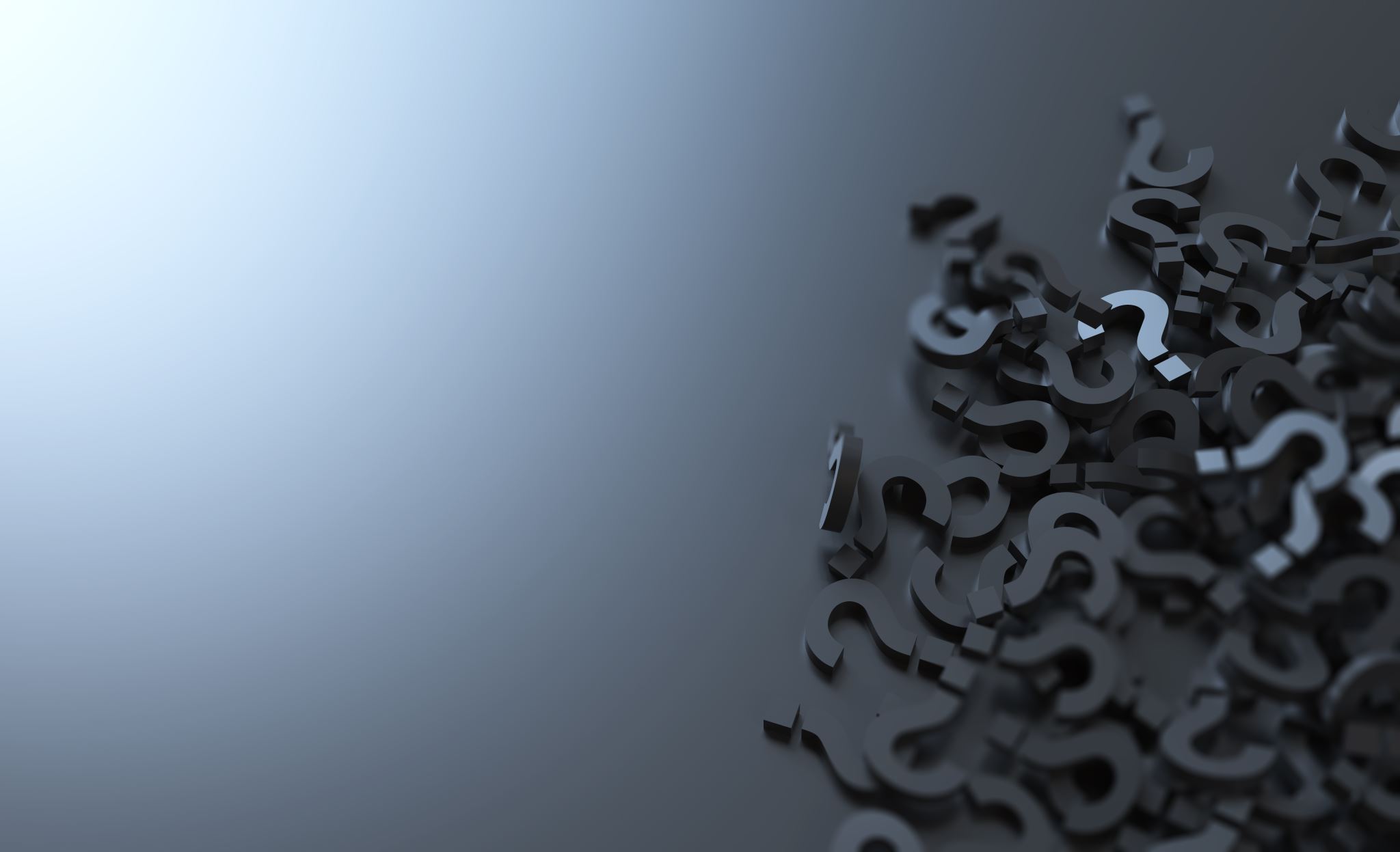 Elevator pitch
Een elevatorpitch (elevator = lift; pitch = verkooppresentatie), is een presentatiewijze van een idee voor een product, service of project. De naam geeft de tijdsduur weer waarin een lift van de onderste naar de bovenste verdieping gaat, in ongeveer 30 seconden tot 2 minuten
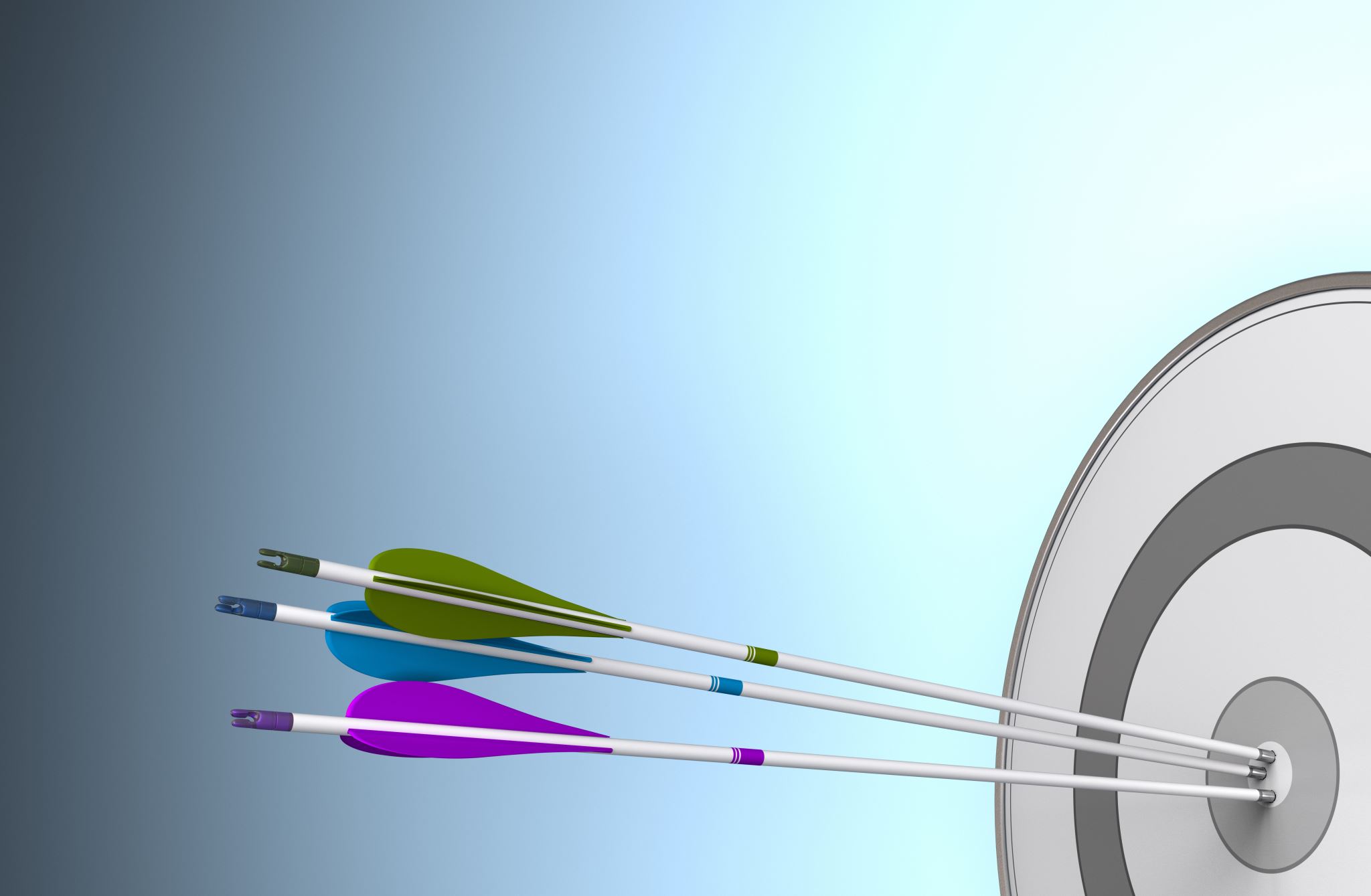 Hoe maak je makkelijk een goed pitch??
https://youtu.be/phyU2BThK4Q
Aan de slag
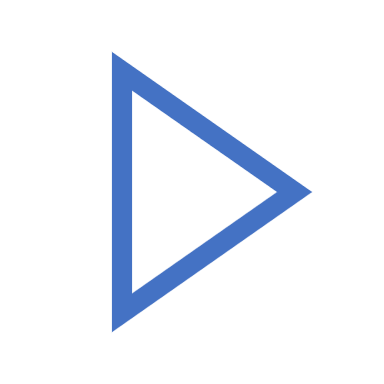 Maak met je groep een ‘message-map’ om je pitch voor te bereiden
Maak een pitch van 2 minuten waarin jullie het concept voor het Verhalencafé neerzetten!
Op basis van jullie pitch maken wij een keuze voor het concept dat zal worden gebruikt.